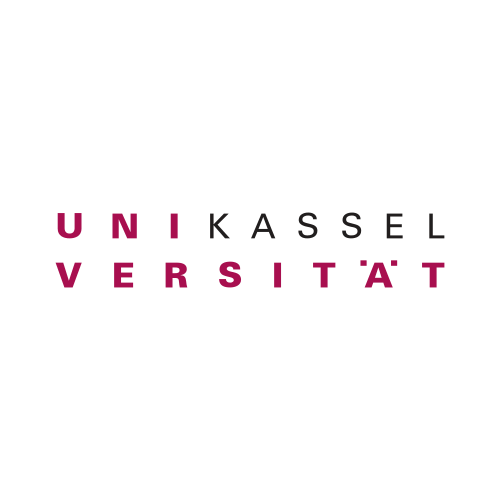 1ST ERASMUS+ MATCHMAKING EVENT
Tuzla, October 20th, 2021
Author, Name
Study Cycle, Field of Study, Faculty
Email, Phone number
Areas of Interest in Research:

Topic: description ______________________________________________________________________________________

Topic: description ______________________________________________________________________________________

Topic: description ______________________________________________________________________________________

Learning Interest at Partner Inst.:

Topic: description including Field of Study
__________________________________________________________________________________________
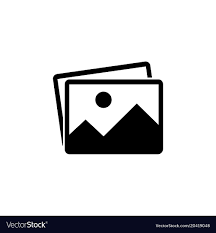 Text
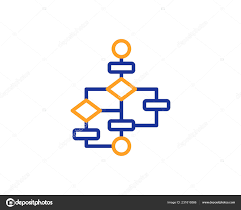 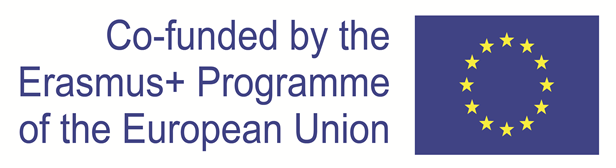